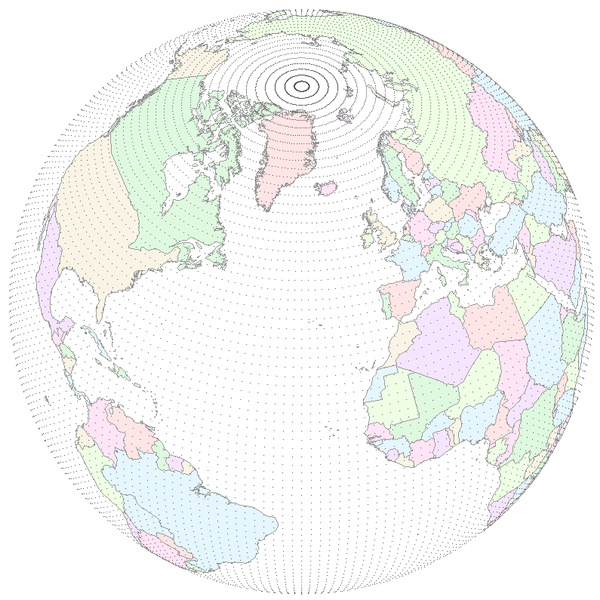 CBRFC Forecast Verification
Ashley Nielson
Kevin Werner
NWS Colorado Basin River Forecast Center
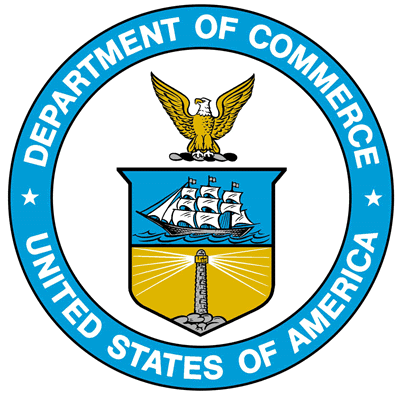 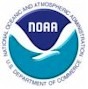 CBRFC Stakeholder ForumFebruary 24, 2014
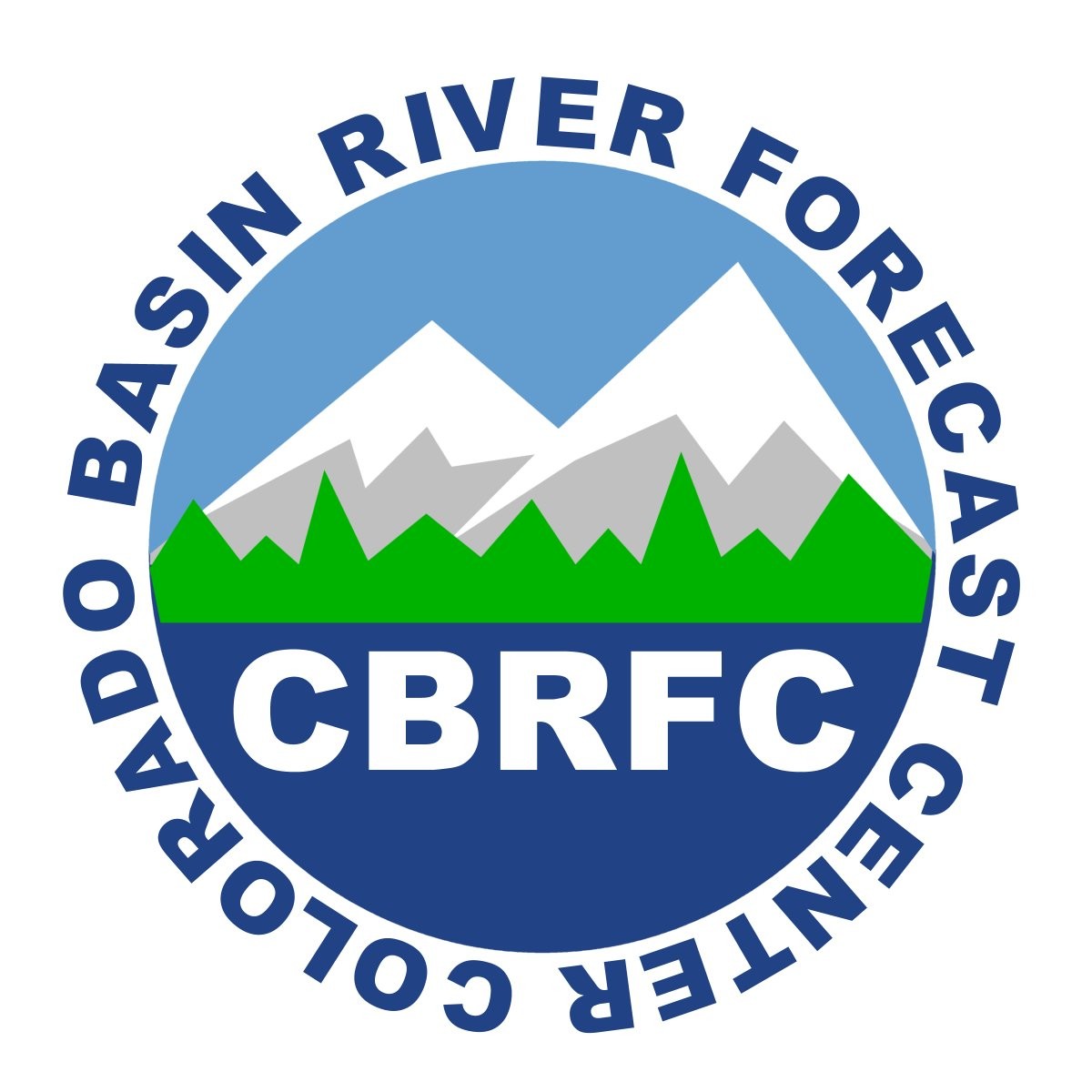 1
Outline
Forecast Tool Evaluation
Next Steps
Current Verification Tools
Water Supply Forecasts
Official forecasts and reforecasts
Daily Forecasts
Discussion
2
Motivation / Goals
Motivation: ESP is well positioned for:
Daily forecast updates leveraging daily updating observations (e.g. SNOTEL, other precipitation, temperature, and streamflow)
Probabilistic forecasts for full hydrograph including peak flows, time to peak, volumes, etc. 
Incorporating both weather and climate prediction
NOAA investing in improvements to ESP (but not SWS) including data assimilation, connection to ensemble weather and climate prediction, and bias correction.

Key Question: Is the current ESP forecast tool as skillful and reliable as SWS? What are the strengths and weaknesses of each forecast tool?
3
Methodology
Reforecasts generated for first of month for winter and spring months 1981-2010 using similar assumptions








Assumptions: No weather climate forecast, 1981-2010 climatology, no bias adjustment,
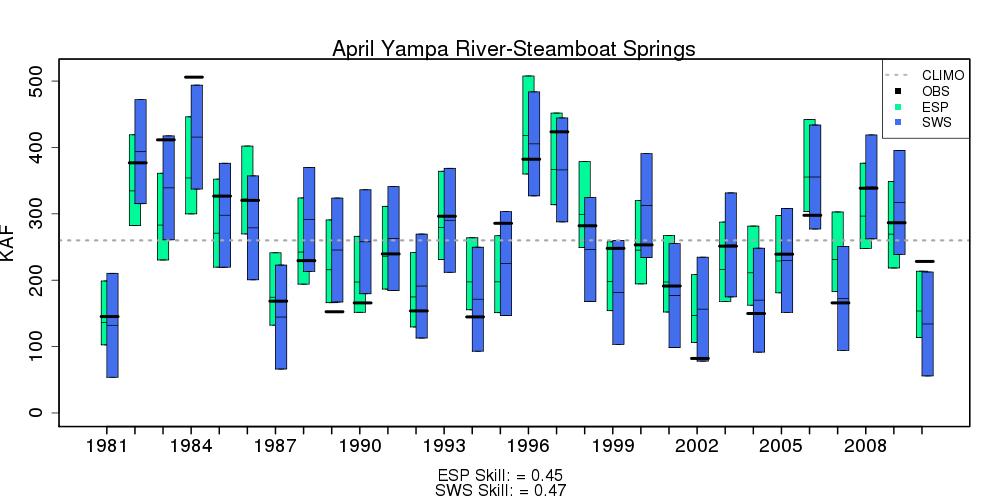 4
Methodology (con’t)
Reforecasts verified against unregulated streamflow observations:
Skill – MAE SS
Reliability – Assessed against traditional 10,50,90% forecast thresholds
Results conditioned on:
Lead Time (e.g. Jan 1 issuance, Feb 1 issuance, etc)
Forecast Point
5
Results: Lead Time
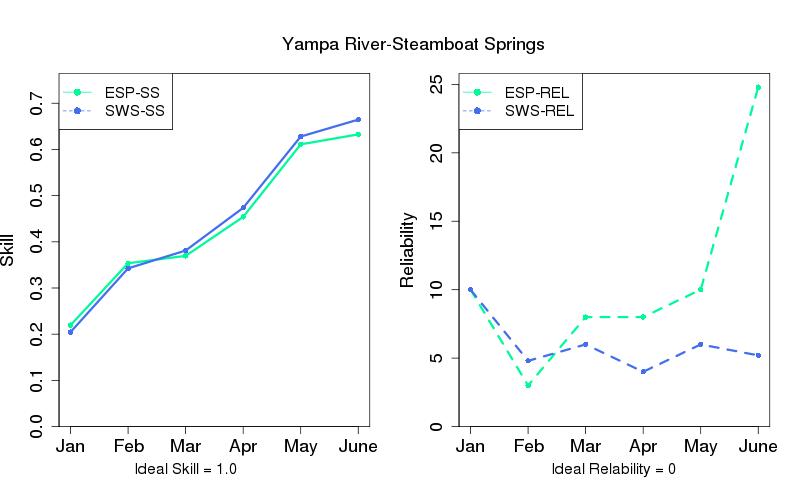 6
Results: Forecast Point
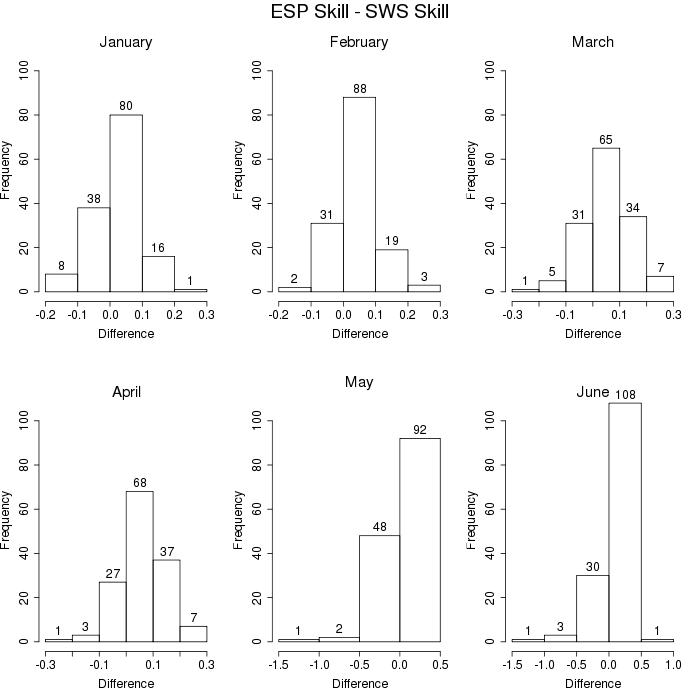 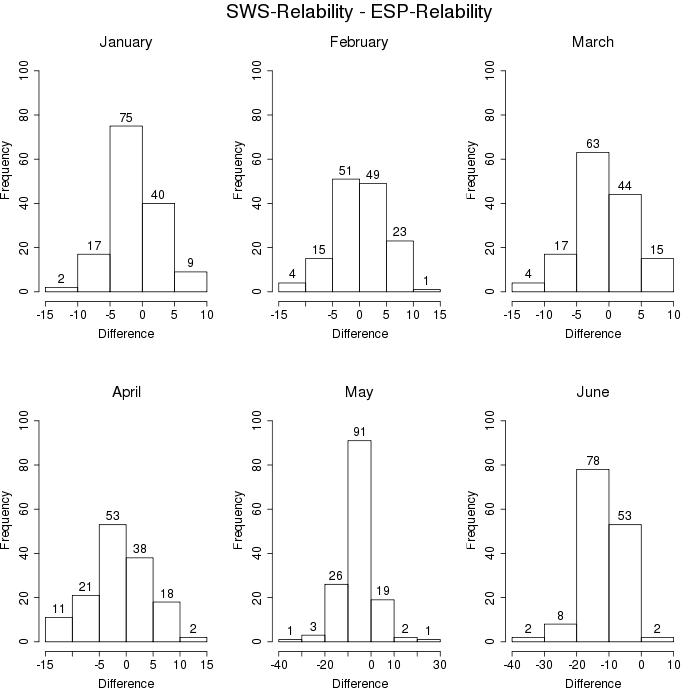 7
Results: All Points
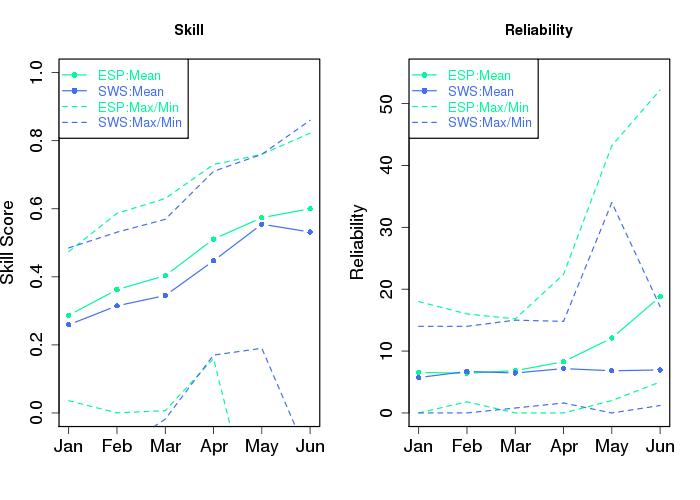 8
Conclusions
ESP and SWS have generally comparable skill. ESP generally slightly more skillful.
ESP and SWS have generally comparable reliability January through April. ESP is very under-dispersive during the runoff season (e.g. May and June forecasts).
ESP and SWS likely have strengths in specific regimes that we have not fully understood.
9
So What?
CBRFC is using verification for:
Tool development and application (e.g. ESP and post adjustment)
Annual lessons learned
Identification of errors in forecast process
10
Next Steps
Study validates a focus on ESP particularly given enhancements
Similar verification studies should assess improvements proposed to ESP:
Bias adjustment
Headwater vs downstream points
Incorporation of weather, climate forecasts
Weather generator technique
Incorporation of new data sets (e.g. MODIS)
11
Example: Bias Adjustment
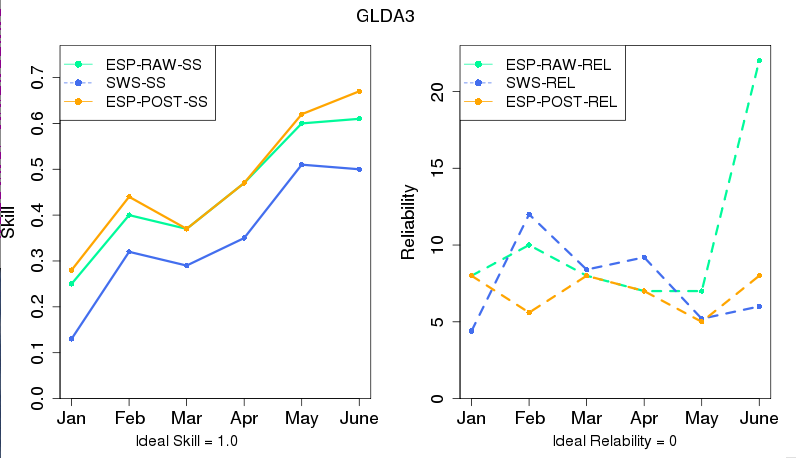 12
Current Verification Tools
Water Supply Forecasts
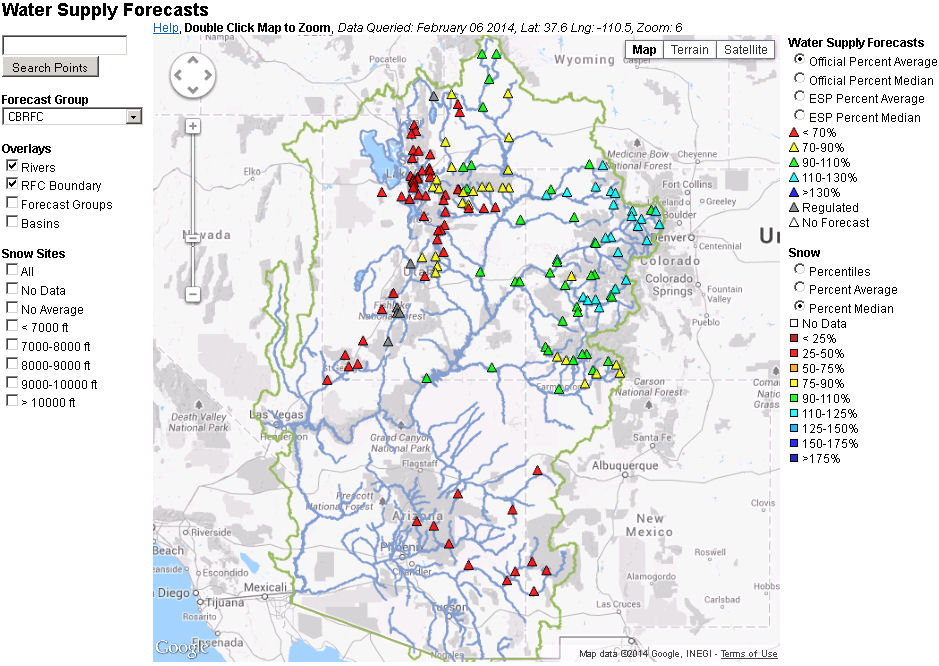 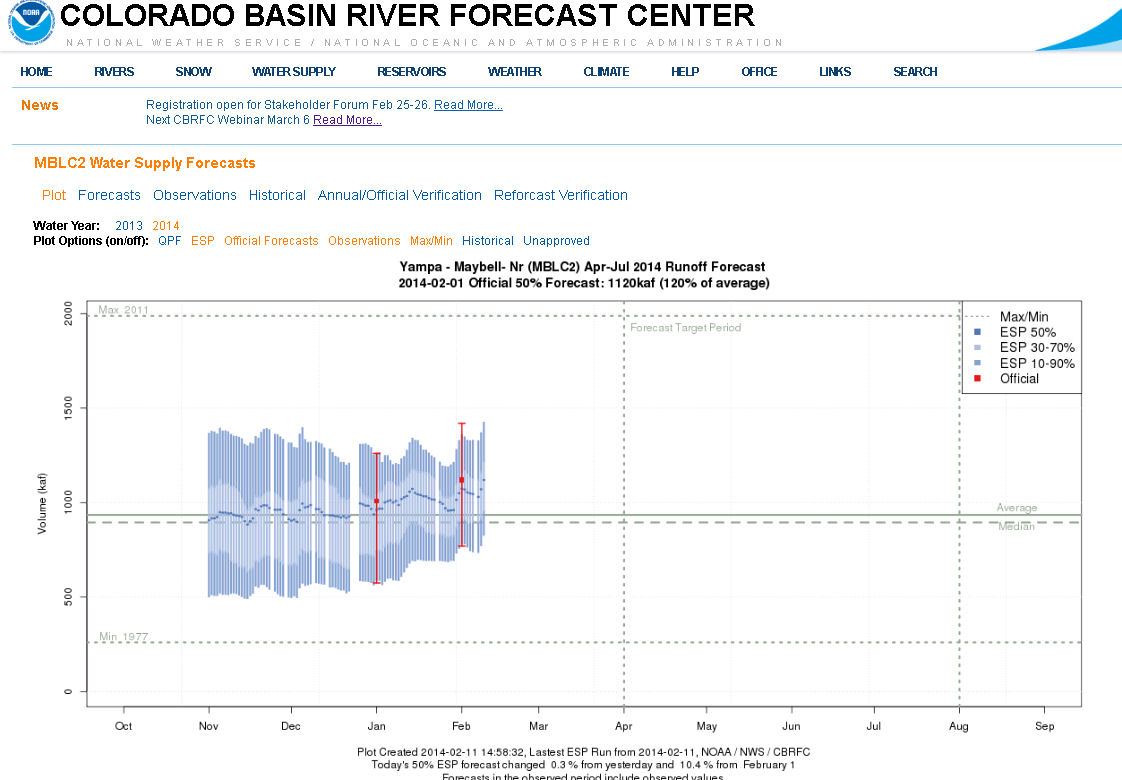 Current Verification Tools
Water Supply Forecasts
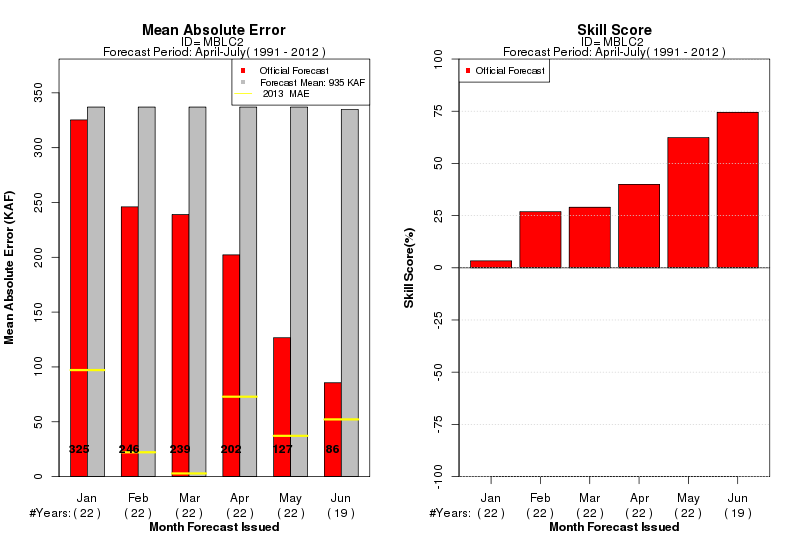 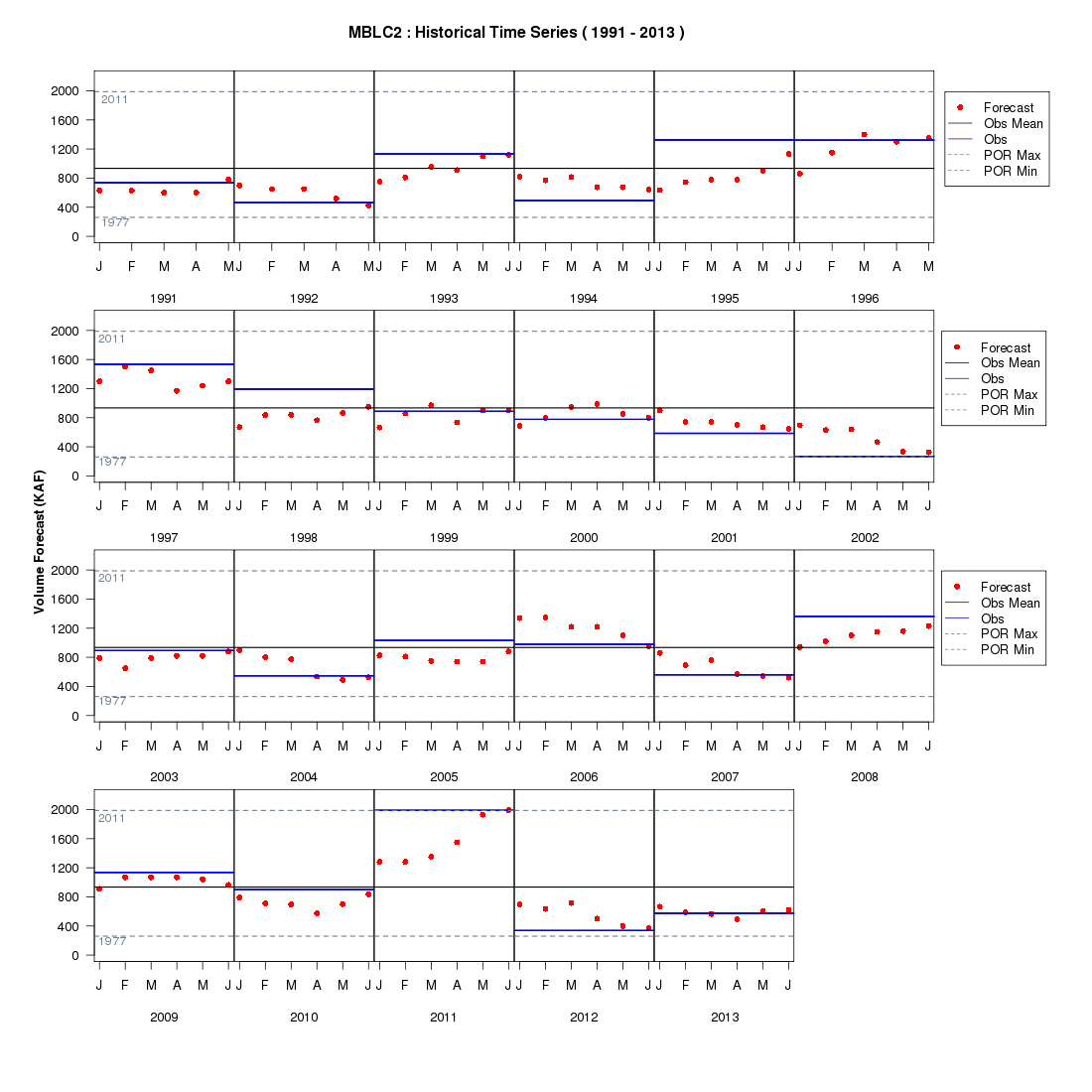 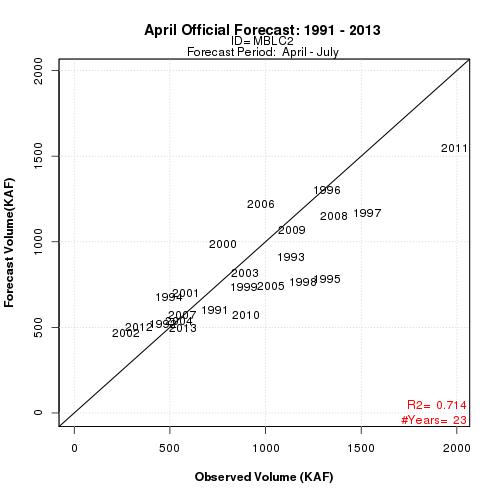 Current Verification Tools
Daily Streamflow Forecasts
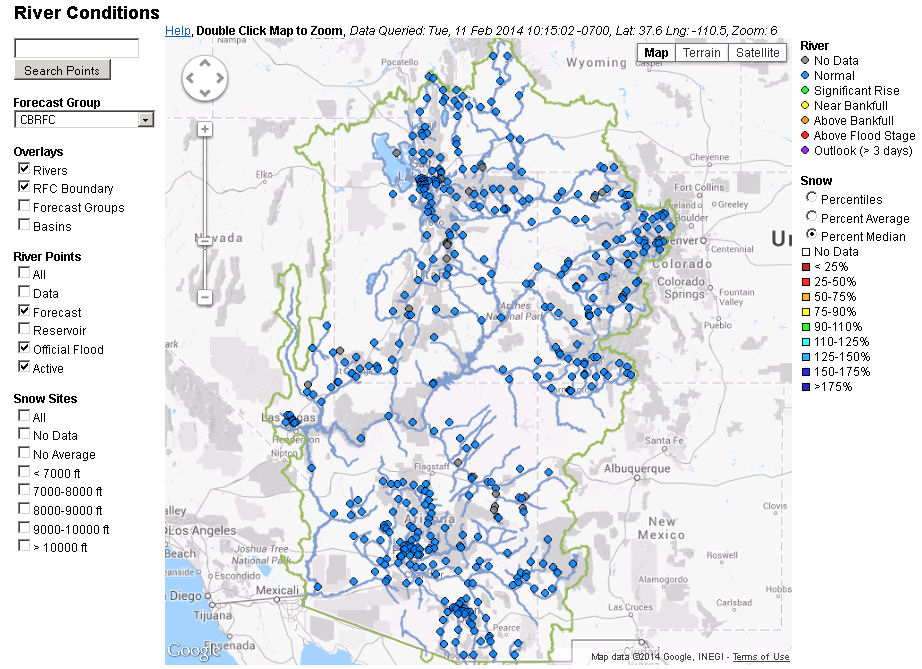 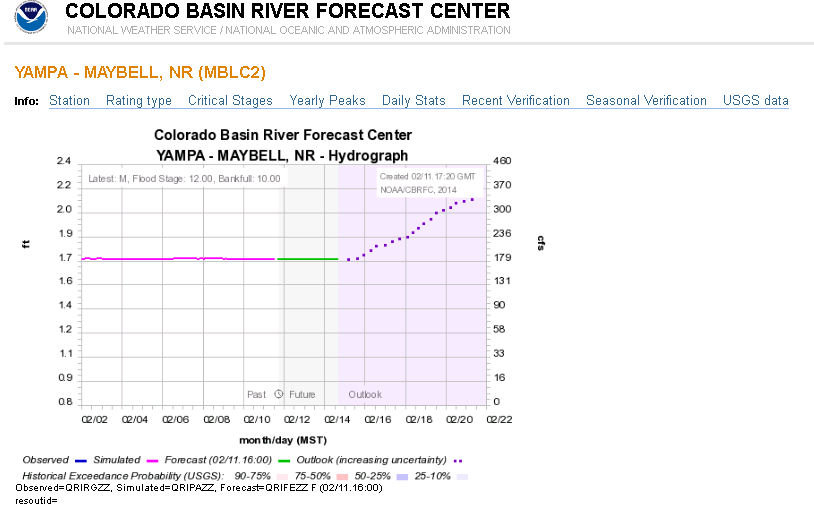 Current Verification Tools
Daily Forecasts
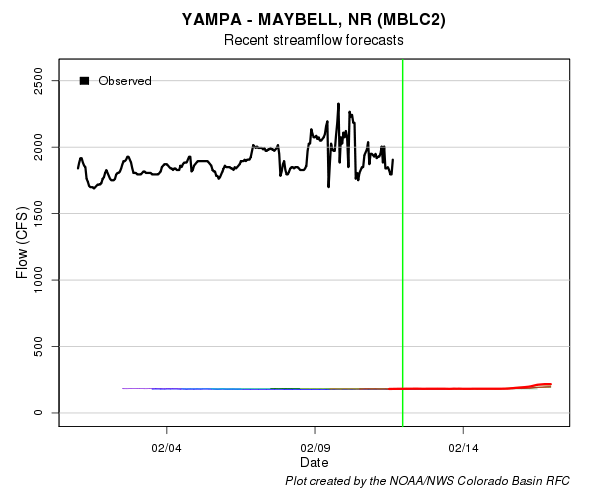 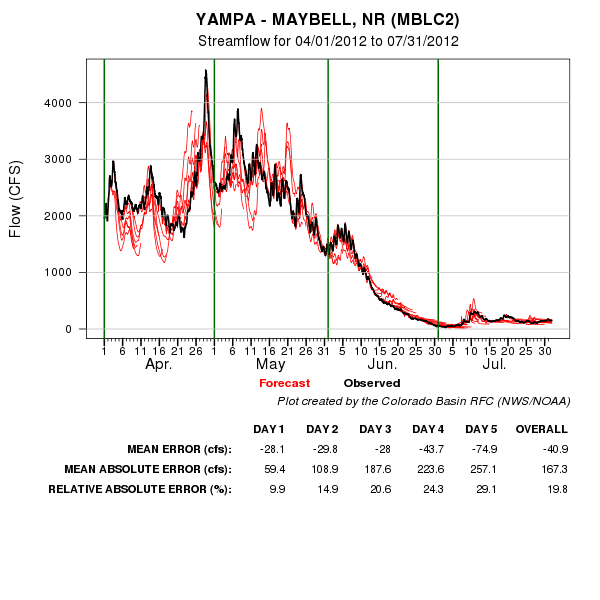 Stacie! Help fix please!!
Online tour
Website Coming Attractions:Verification
Verification web consistency 
DOCUMENTATION (we know)
Spatial view
One stop shop
Similar to defunct western water page
Monthly verification (for USBR MTOM and others)
18
Verification Discussion
How does CBRFC use verification?

How easy is it find/understand the verification?
How useful is the verification information presented here?
How do you currently use or want to use verification?
How good do forecasts need to be for your use?
19